Istituto Comprensivo 
Lestizza-Talmassons
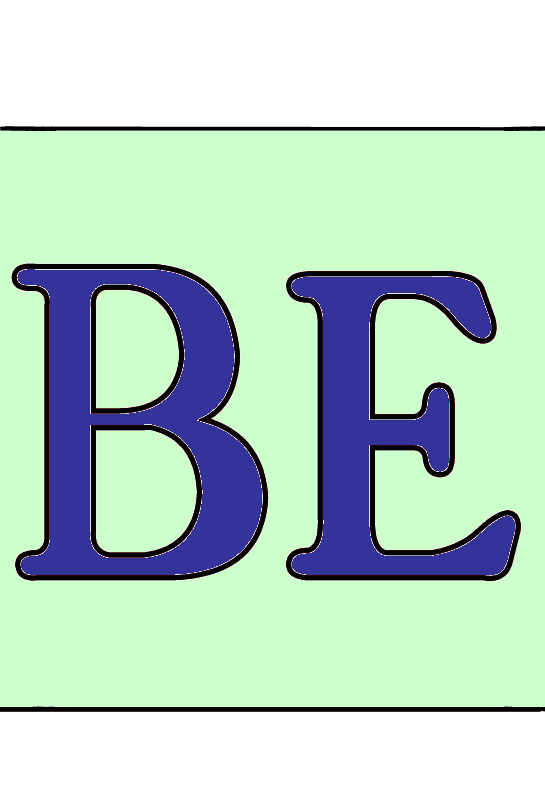 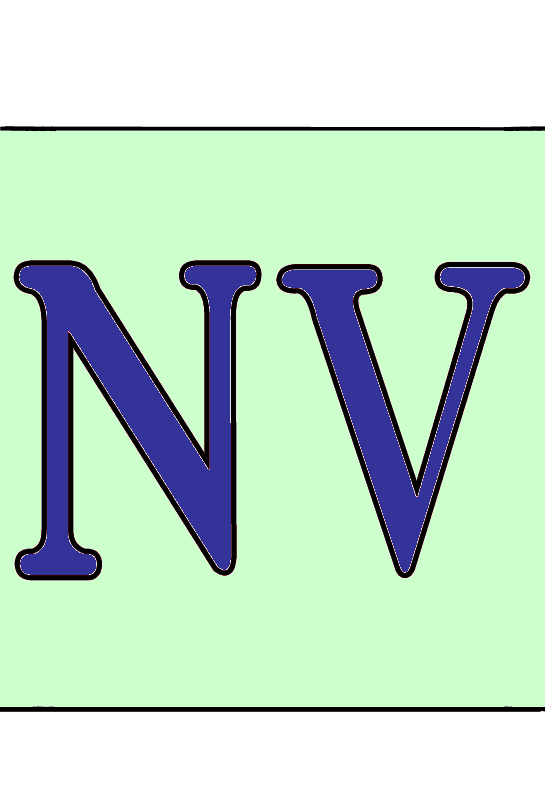 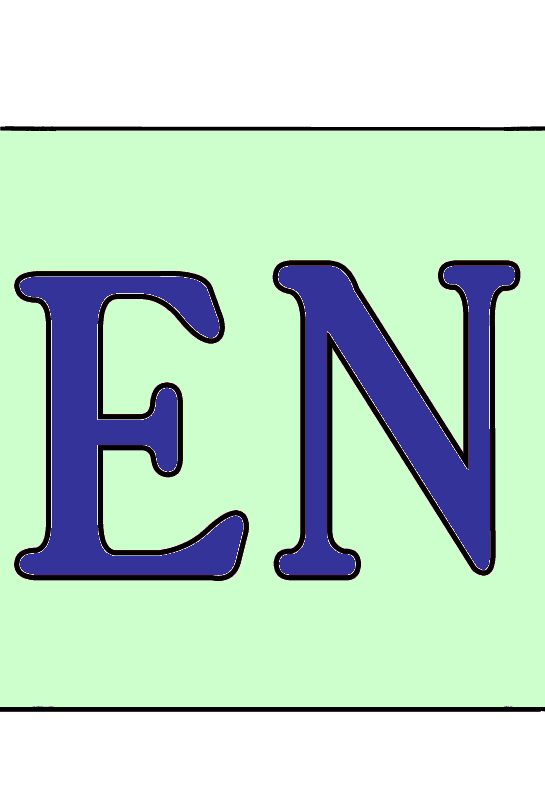 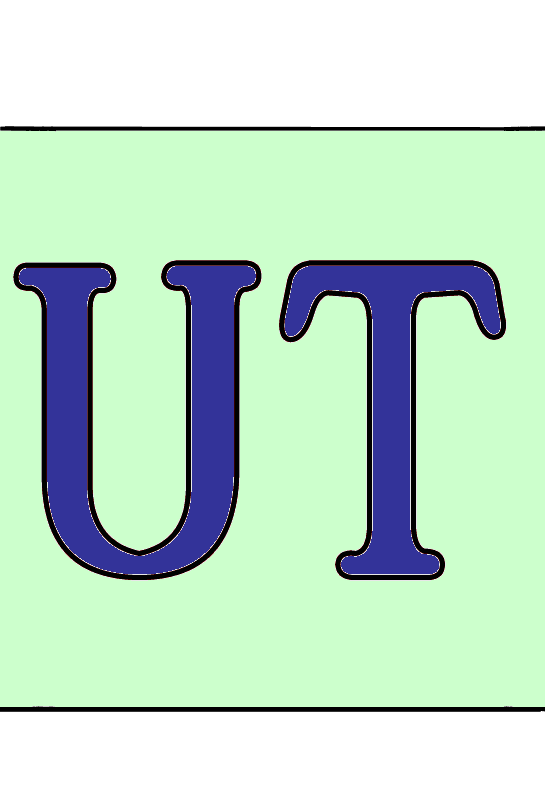 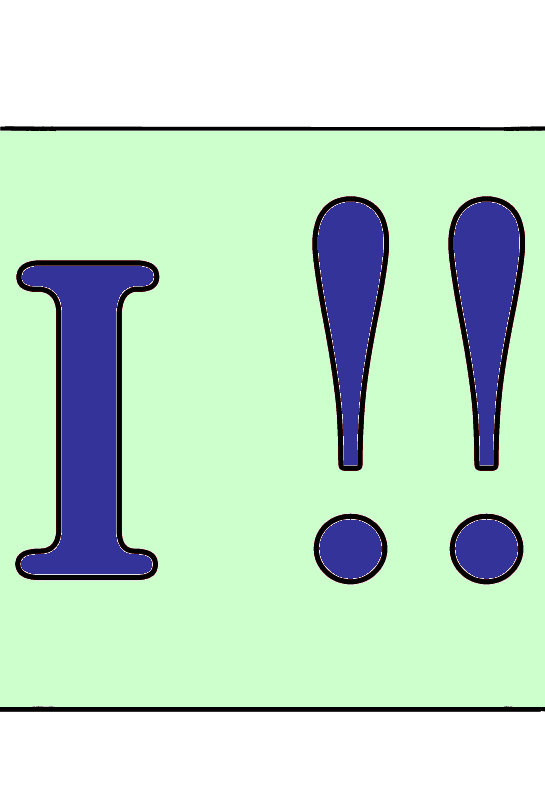 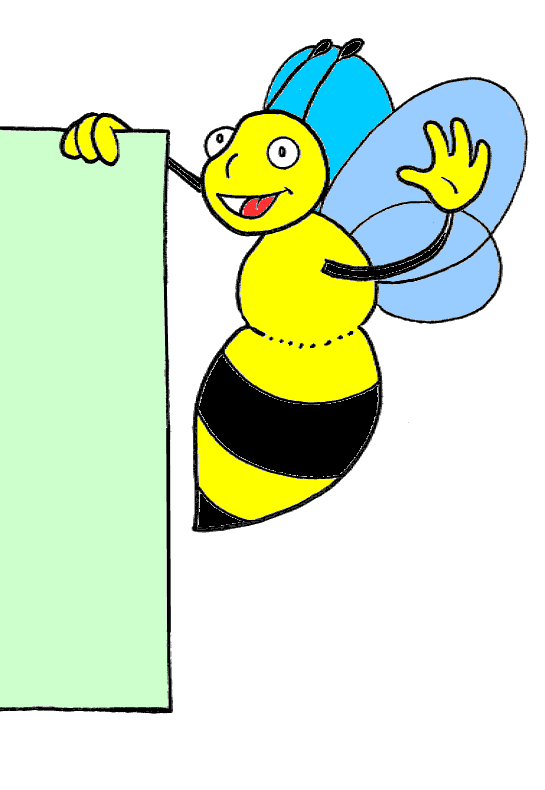 La nostra scuola
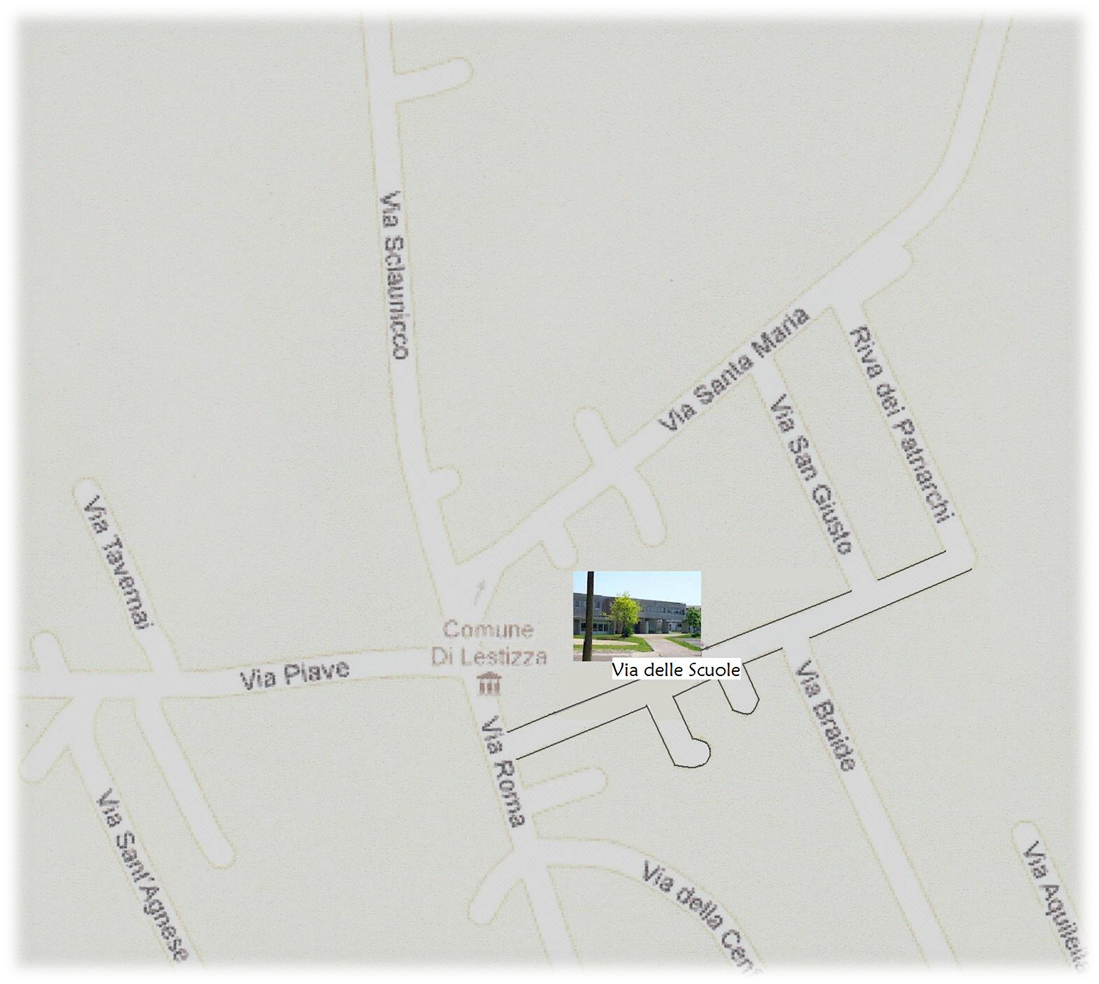 Scuola Primaria Statale 
   “C.BATTISTI” di Lestizza
Dove siamo?
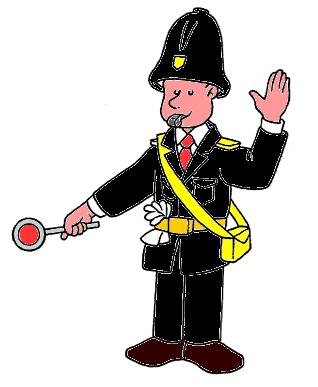 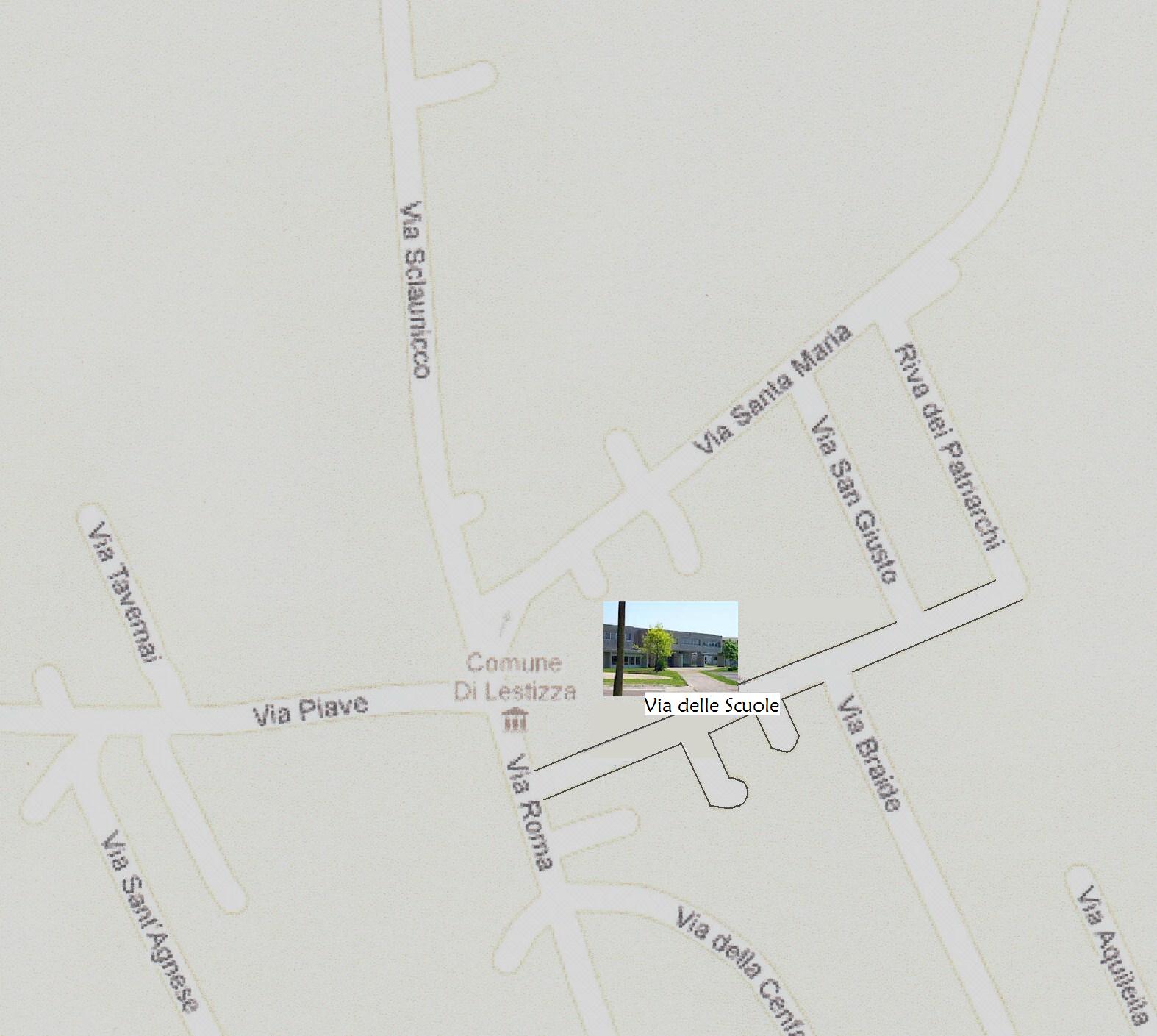 Via delle Scuole, __
33050 LESTIZZA (UDINE)
Tel.  	   0432760295
E-mail 	   elemlestizza@libero.it
Orari di apertura della segreteria
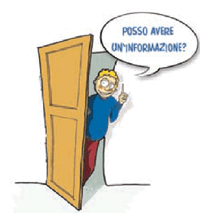 Da lunedì a sabato 
dalle 11:30 alle 13:30
Lunedì pomeriggio
dalle 14:30 alle16:30
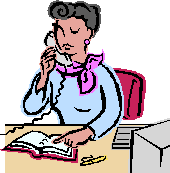 Contatti telefonici e telematici
Tel. segreteria 	   0432762687
Fax segreteria 	   0432760993
E-mail 	   udic83800e@istruzione.it
E-mail: dirigente.iclestizza@gmail.com
Orari di ricevimento dei docenti
All’inizio di ogni anno scolastico viene definito 
il calendario degli impegni funzionali dei docenti, 
nel quale sono indicati, fra gli altri, 
gli orari dei ricevimenti dei genitori, 
che sono in seguito comunicati alle famiglie.

I docenti ,
previa richiesta scritta di appuntamento, 
sono disponibili ad incontrare 
quanti lo desiderano.
Chi lavora nella nostra scuola
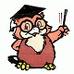 11 Docenti Curricolari,
 1 insegnante per il potenziamento
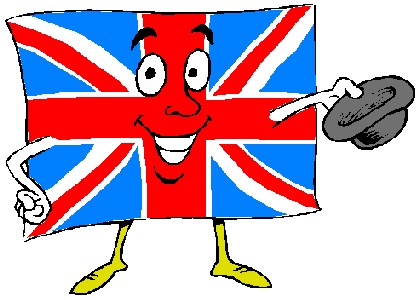 1 Insegnante specialista 
  per la Lingua Inglese
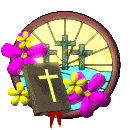 1 Insegnante per la Religione Cattolica
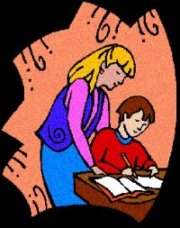 1 Insegnante per il Sostegno
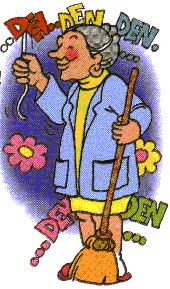 2 Collaboratrici 
Scolastiche
GLI SPAZI della scuola
La palestra della scuola secondaria di 1° grado.

La mensa nell’edificio della scuola secondaria di 1° grado.

L’aula informatica nell’edificio della scuola secondaria di 1°grado.

Quattro aule con la LIM.
I SERVIZI
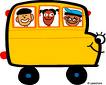 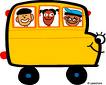 I TRASPORTI 
Gli scuolabus comunali svolgono servizio di trasporto degli 
alunni dalle frazioni alla scuola (e viceversa) secondo un 
orario ed un percorso che viene comunicato alle famiglie 
all’atto della richiesta dell’utilizzo dello scuolabus e/o 
all’inizio dell’anno scolastico.
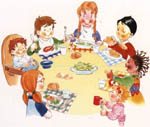 La MENSA
È attivata per tutti gli alunni. 
La mensa è tempo scuola per cui
gli alunni sono sorvegliati dalle insegnanti .
Il calendario scolastico
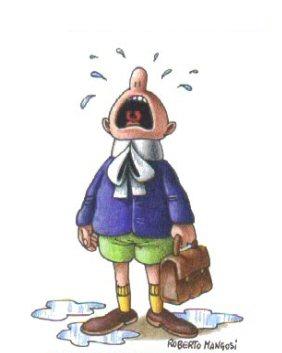 Secondo delibera annuale della Giunta Regionale ci sono 208 giorni di attività didattiche:
Inizio verso la metà di settembre
Sospensioni per festività 
	     Natale ed Epifania
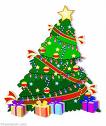 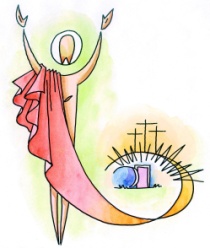 Pasqua
Ricorrenze 
      1 novembre
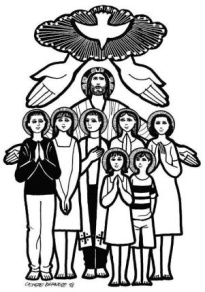 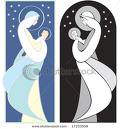 8 dicembre
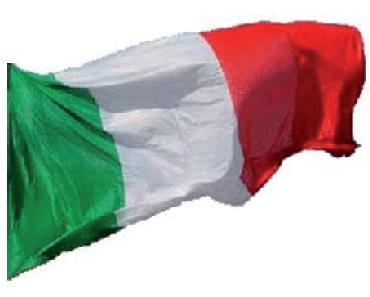 25 aprile
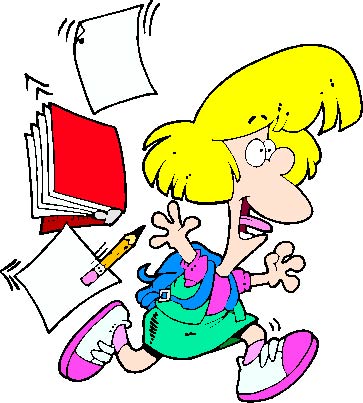 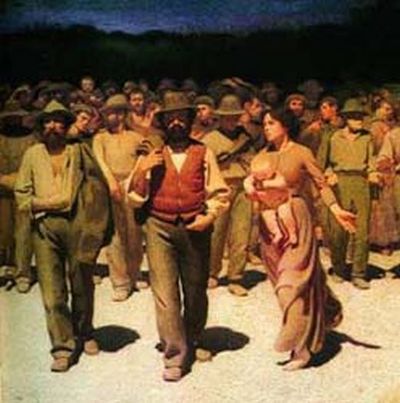 1 maggio
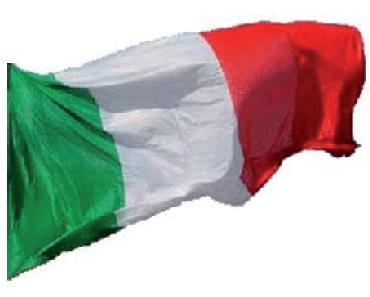 2 giugno
Termine entro la prima metà di giugno
Il nostro orario settimanale attuale (a.s.2016-2017)CLASSI dalla 1^alla 5^
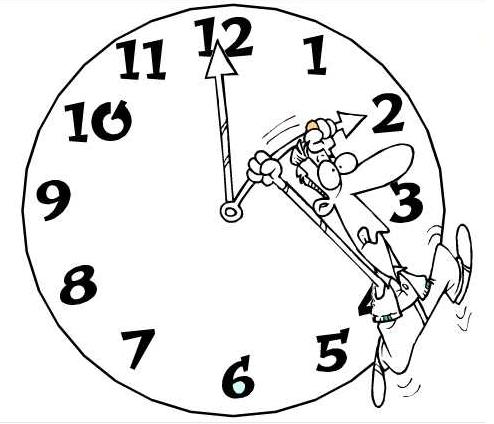 L’OFFERTA FORMATIVA 2016-2017
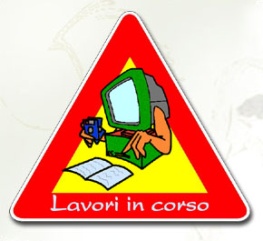 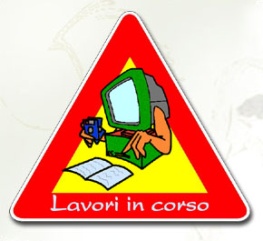 Un’organizzazione oraria settimanale di 
    27ore di lezione + 2 di mensa, con il sabato a casa.


Un modello organizzativo volto a rispondere alle esigenze organizzative/gestionali delle famiglie secondo un sondaggio tenuto l’anno scorso.
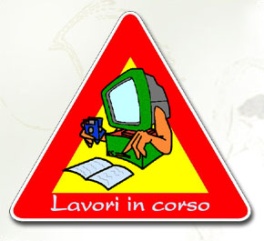 I Progetti e le attività
Progetto “Capire multimediale” terze, quarte e quinte 
Tachistoscopio - classi seconda e terza
Pratica psicomotoria classe prima
ABC delle emozioni classi seconde, quarte e quinte
Progetto «Imparare con il movimento» - classe prima
Progetto «Movimento in tre esse»  - classi terza, quarta e quinta
Percorsi di lettura in collaborazione con la Biblioteca Comunale –tutte le classi
   “In un villaggio per crescere” - (murales) classe quinta 
   Progetto “Zucs in te rêt” tutte le classi progetto in rete 
   Mediazione linguistica per alunni stranieri 
   Protocollo fonologico in classe prima in collaborazione con        
l’equipe psicopedagogica di Codroipo
Il Friulano
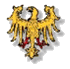 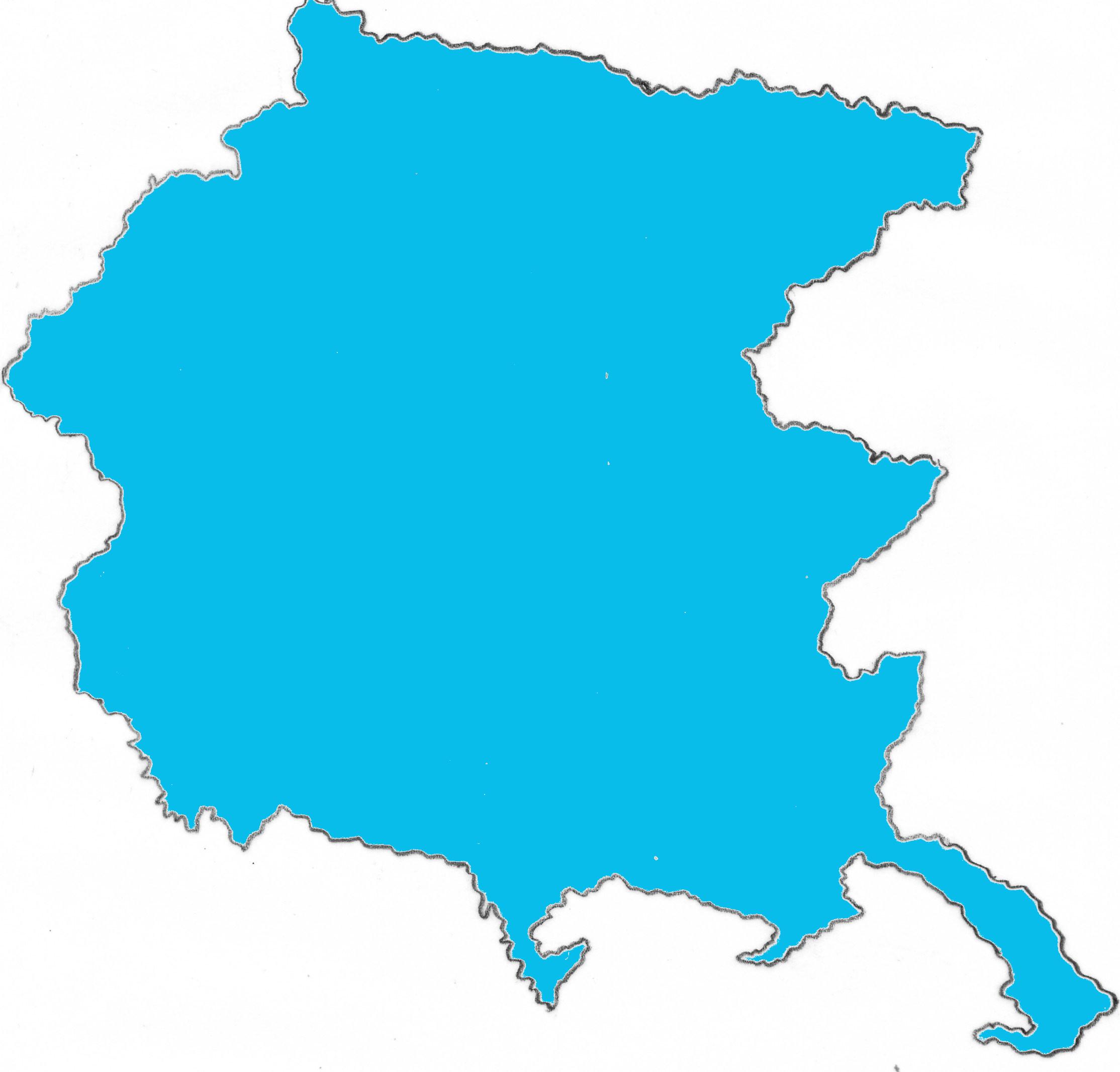 A partire dall’anno scolastico, 2012-2013, nella Scuola dell’Infanzia e nella Scuola Primaria è previsto l’inserimento - tra le discipline curricolari - anche del Friulano per gli alunni che ne hanno fatto richiesta: 1 ora settimanale (o con diversa scadenza, a seconda del tipo di attività proposte, per un totale di 30 ore annuali). Tale disciplina è assegnata agli insegnanti dell’Istituto che sono inseriti nell’elenco regionale per l’insegnamento del Friulano e che seguono le disposizioni del piano regionale per l’insegnamento della lingua friulana.

Ci sono altre iniziative promosse dalle agenzie regionali per la valorizzazione e la trasmissione della lingua e della cultura friulana nelle scuole (concorsi, incontri, spettacoli teatrali, ecc…), alle quali le singole classi/scuole dell’Istituto aderiscono in base all’affinità con la programmazione didattica annuale ed alla disponibilità e/o agli intenti dei docenti.
English Time
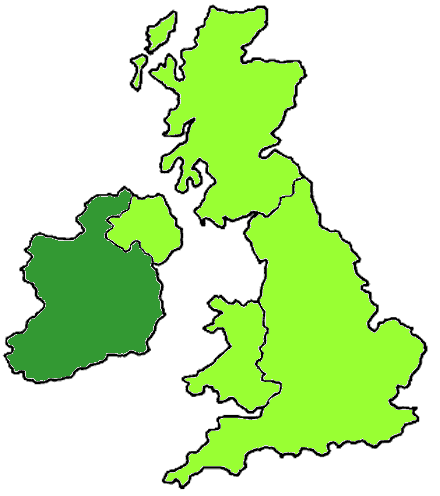 L’insegnamento 
della Lingua Inglese
nella Scuola Primaria 
è così distribuito:
1 ora settimanale in prima
2 ore settimanali in seconda
3 ore settimanali 
in terza, in quarta e in quinta
Attualmente nella scuola operano 
 1 insegnante specialista in lingua inglese, a copertura dell’attività di lingua straniera nelle prima, seconda, quarta e quinta. 
 1 insegnante specializzata che opera nella classe terza.
Religione Cattolica / Attività Alternative
1 insegnante IRC
Copre 20 ore di insegnamento 
della Religione Cattolica in tutte le classi.

Gli alunni che non si avvalgono di tale insegnamento, 
in base alle scelte delle famiglie, nello stesso orario della Religione Cattolica: 
sono inseriti nella classe parallela, 
oppure svolgono attività alternative individuali e/o in piccolo gruppo, con  un altro insegnante del plesso disponibile.
Queste attività hanno durata annuale.
Collaborazioni
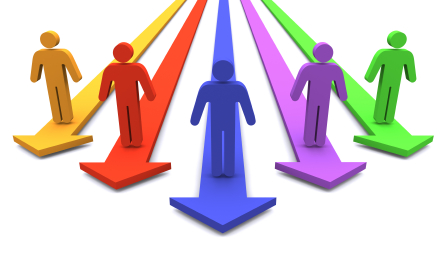 La Scuola Primaria di LESTIZZA, per la realizzazione della propria 
Offerta Formativa, collabora con numerosi Enti ed Associazioni presenti sul territorio:
REGIONE FRIULI VENEZIA GIULIA e MIUR (finanziamenti progetti e attività);
AMMINISTRAZIONE COMUNALE DI LESTIZZA (sostegno/supporto a progetti ed attività didattiche; funzionamento della scuola; convenzione interscuola per la mensa); 
CAMST (per la mensa);
COMITATO GENITORI 
ASSOCIAZIONI DI VOLONTARIATO;
ASSOCIAZIONI SPORTIVE DEL TERRITORIO E NAZIONALI (progetto di motoria e attività inerenti la pratica motoria);
BIBLIOTECA COMUNALE DI LESTIZZA (attività laboratoriali);  
E.R.T. DEL FRIULI VENEZIA GIULIA (laboratori e /o spettacoli teatrali);
PARROCCHIE (collaborazioni varie);
PROTEZIONE CIVILE – GRUPPO DI LESTIZZA (vigilanza all’ingresso della scuola; prevenzione e sicurezza, prove di evacuazione);
UNIVERSITÀ DEGLI STUDI DI UDINE (tirocinio con studenti della facoltà di scienze della formazione e corsi di aggiornamento e/o formazione per docenti).
Le iscrizioni per l’a.s. 2017 - 2018
LA DOMANDA DI ISCRIZIONE, relativa all’anno scolastico 2017/18, 
si potrà effettuare on-line dal 16 gennaio 2017  al 06 febbraio 2017 
 
All’atto dell’iscrizione i genitori esprimono 
le proprie opzioni rispetto alle possibili articolazioni dell’orario (27 e/o 30 h/settimana)

Per la scuola Primaria la domanda di iscrizione
va rivolta alla scuola del territorio di appartenenza 
o ad altra istituzione scolastica prescelta in base all’offerta formativa.

La facoltà di avvalersi o non avvalersi dell’insegnamento della religione cattolica, 
così come per la lingua friulana,
viene esercitata dai genitori, al momento dell’iscrizione, 
mediante la compilazione di apposita richiesta, allegata alla scheda d’iscrizione predisposta.
 La scelta ha valore per l’intero corso di studi, 
fatto salvo il diritto di modificare tale scelta per l’anno successivo entro il termine dell’anno scolastico o del mese di giugno.
La scelta relativa alle attività alternative all’insegnamento della religione cattolica 
è operata, al momento dell’iscrizione, mediante il relativo modulo allegato alla scheda d’iscrizione,
ed ha effetto per l’intero anno scolastico di riferimento.
VI ASPETTIAMO!
… sarete i…
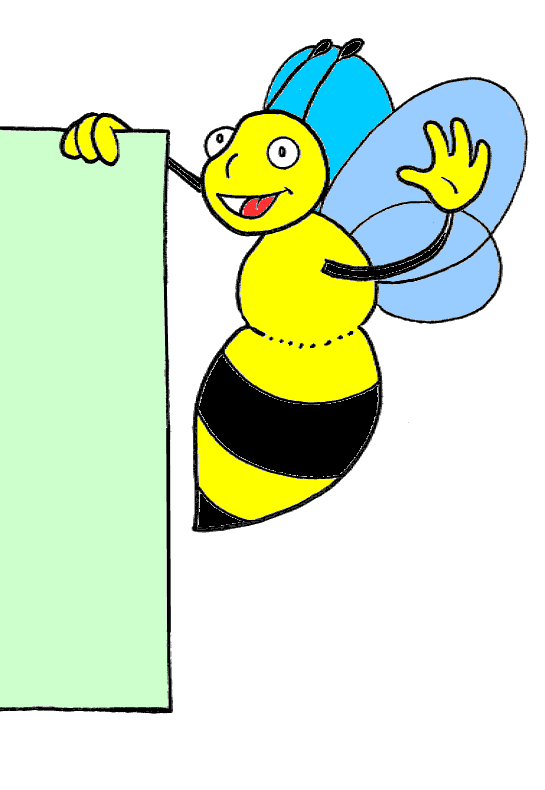 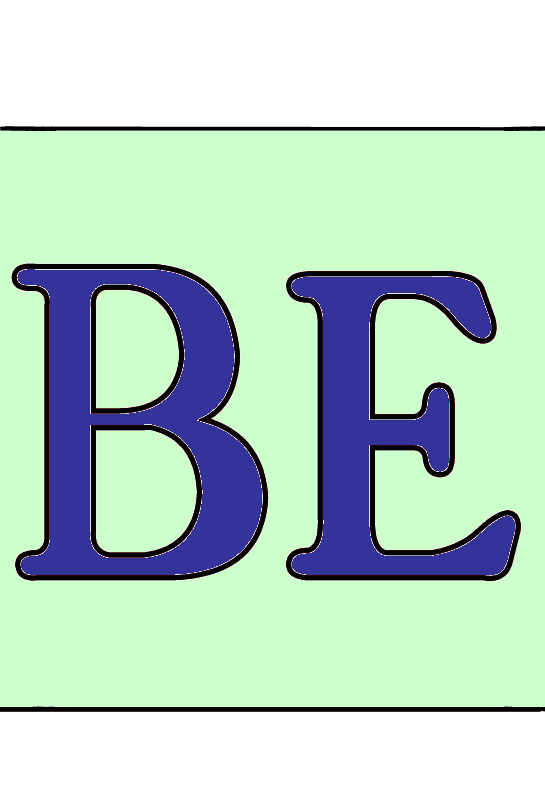 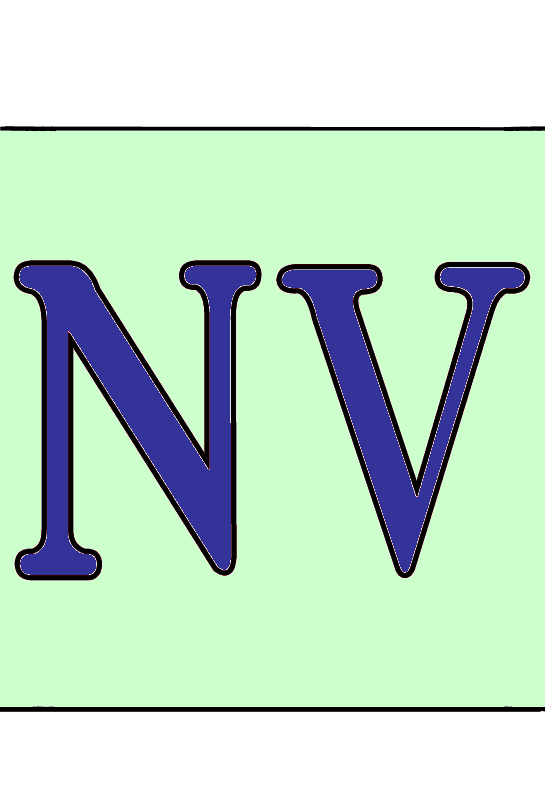 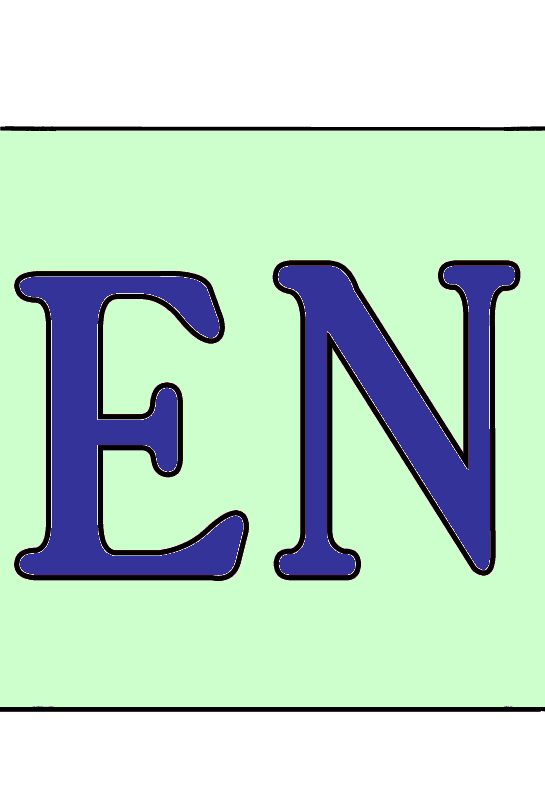 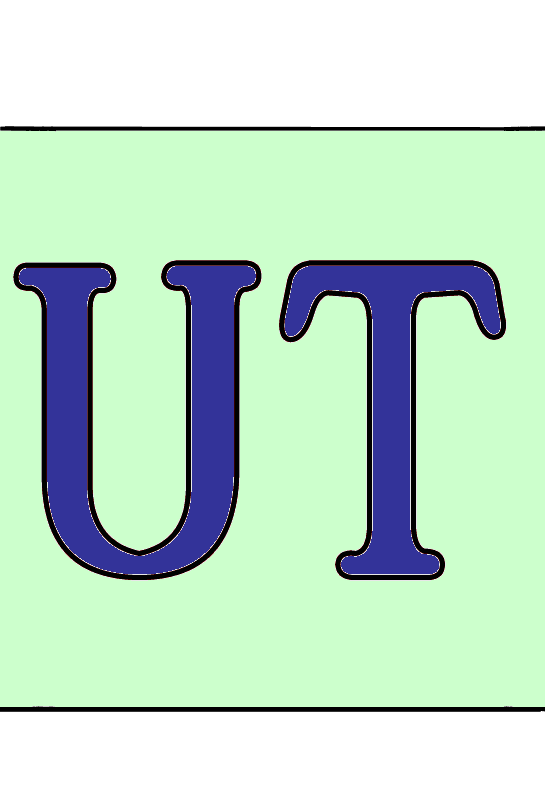 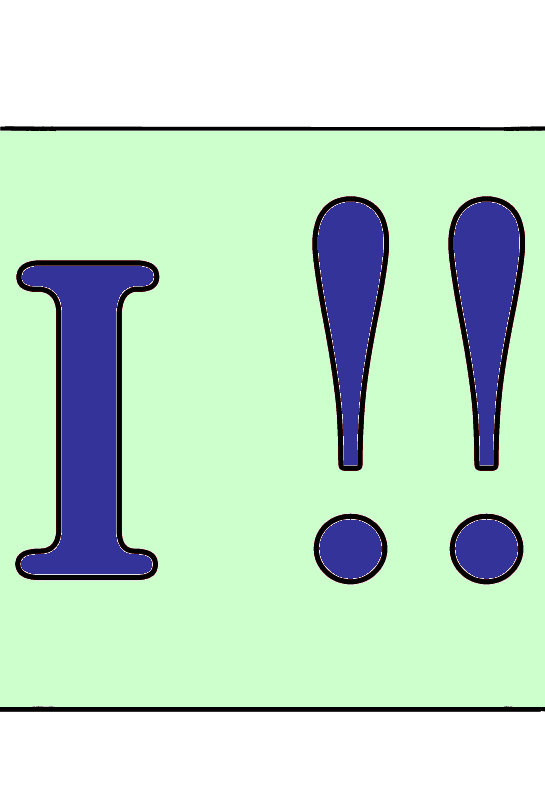 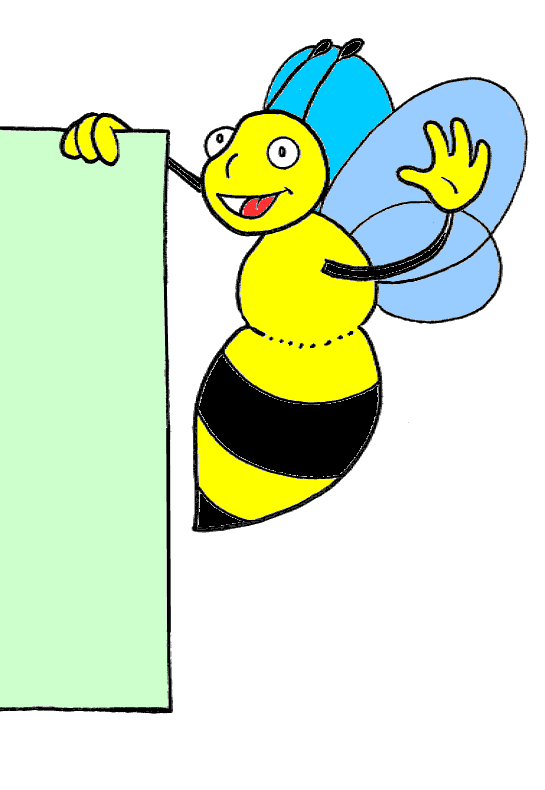 A presto!
Lestizza, 12 gennaio 2017